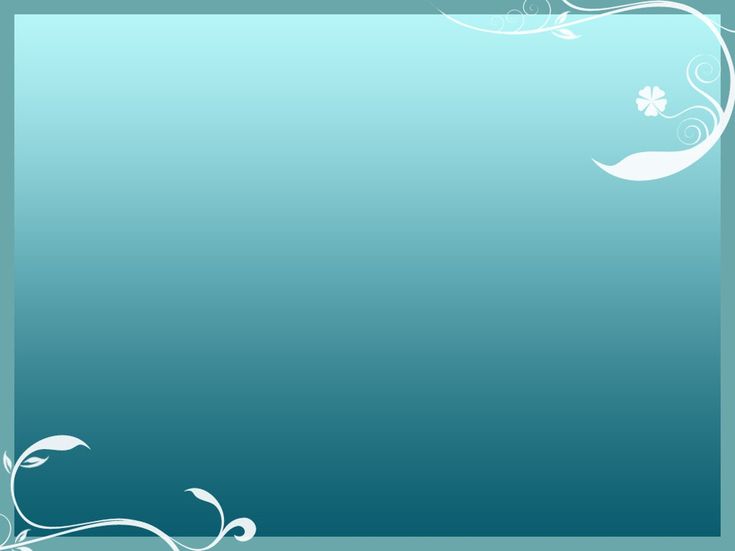 ГБОУ СОШ пос.Чапаевский м.р. Красноармейский Самарской области
Открытый урок 
по алгебре для 7 класса.
Тема урока: Решение задач с помощью уравнений.


Учитель математики
Чиненова Ольга Сергеевна 
11.12.2024г.
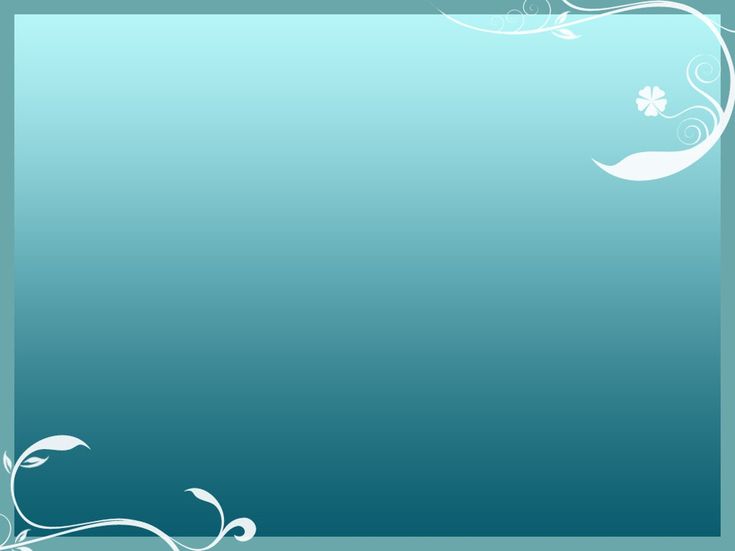 Цели урока: 
     -закрепить навыки решения задач с помощью уравнений;
     -развивать внимание и логическое мышление.
     Задачи урока:
     Образовательные:
     -создать условия для обобщения и систематизации знаний по теме.
      Развивающие:
      -дать возможность каждому ребенку определить для себя уровень сложности в выполнении заданий.
      Воспитательные:
      -воспитывать целеустремленность, трудолюбие, взаимопомощь, умение аргументировать свою точку зрения, умение работать в группе;
      - развитие интереса к математике.
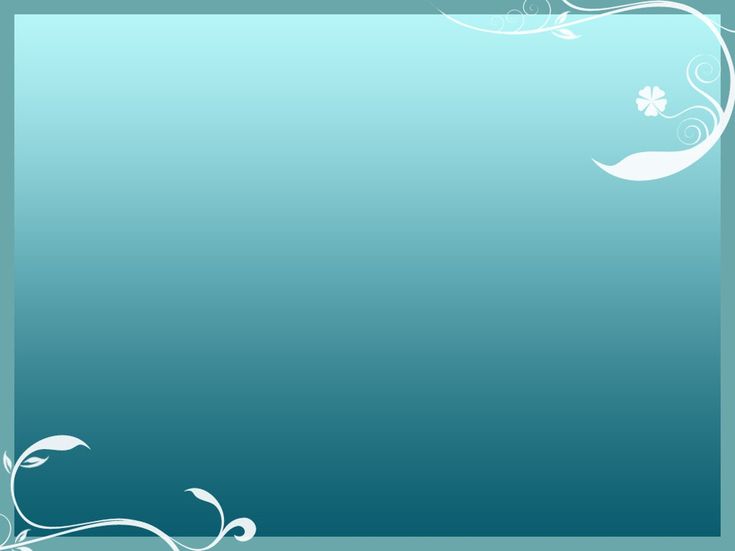 «Большинство жизненных задач решаются как алгебраические уравнения: приведением их к стандартному виду….»
                                  Л.Н.Толстой
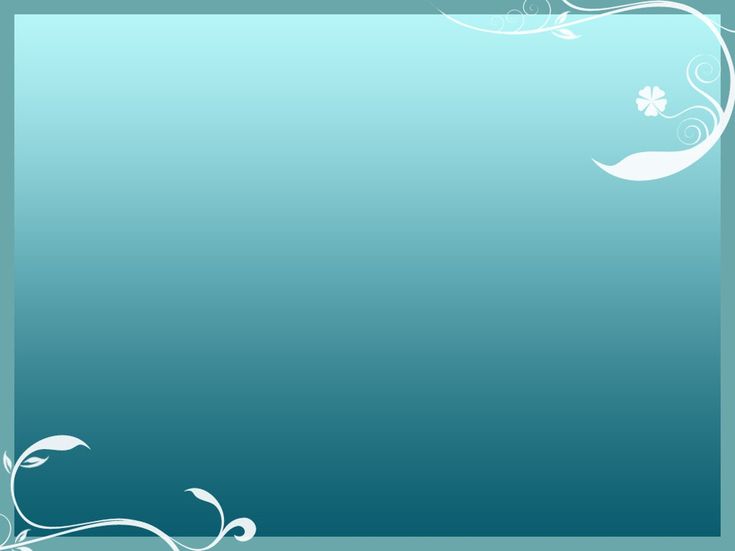 Повторение
аx = b
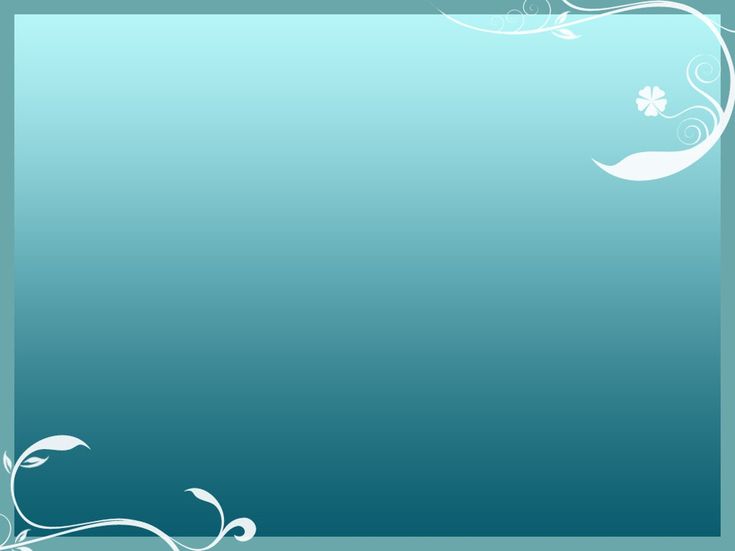 Повторение
аx = b – линейное уравнение, где x – неизвестная переменная; а, b – числа; а ≠ 0
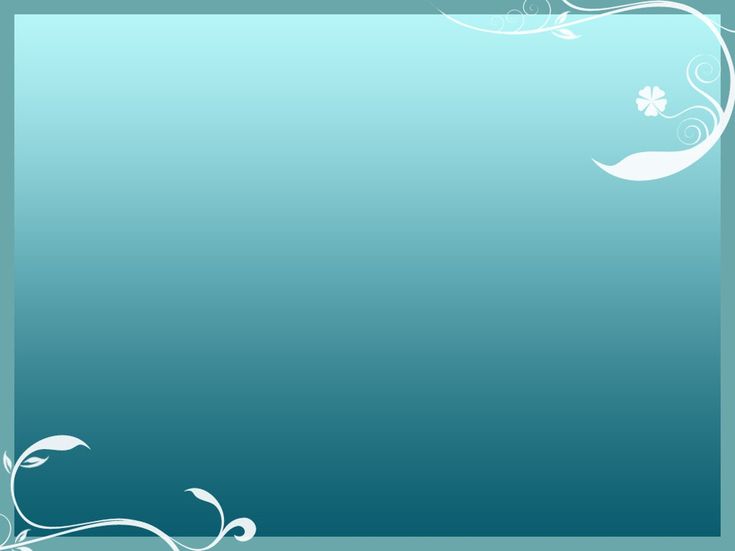 Повторение
аx = b – линейное уравнение, где x – неизвестная переменная; а, b – числа; а ≠ 0
х = b:a
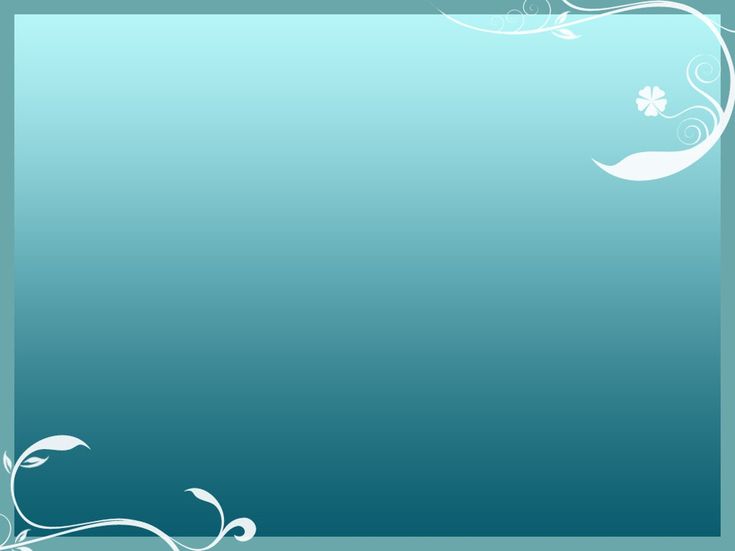 Повторение
аx = b – линейное уравнение, где x – неизвестная переменная; а, b – числа; а ≠ 0
х = b:a
-(x + a)
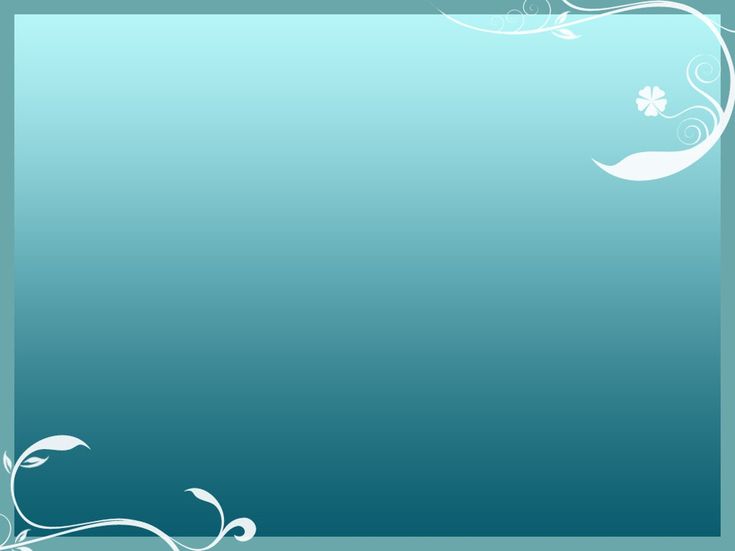 Повторение
аx = b – линейное уравнение, где x – неизвестная переменная; а, b – числа; а ≠ 0
х = b:a
-(x + a) = -x – a (все знаки в скобке меняются)
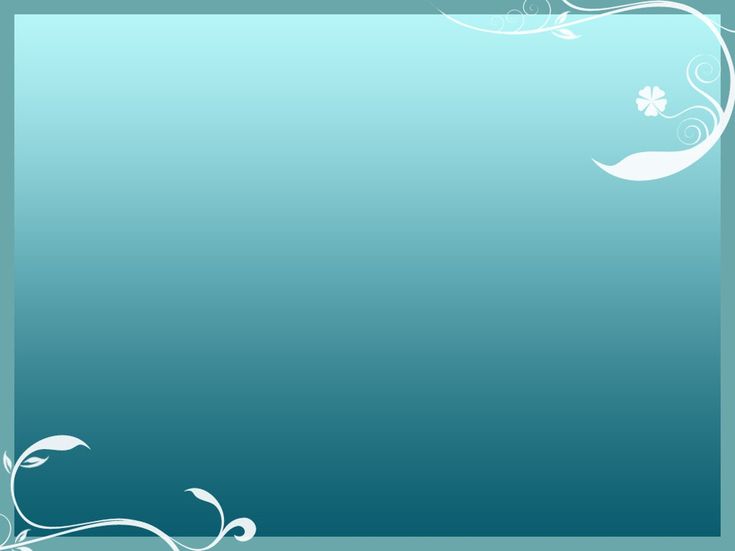 Повторение
аx = b – линейное уравнение, где x – неизвестная переменная; а, b – числа; а ≠ 0
х = b:a
-(x + a) = -x – a (все знаки в скобке меняются)
+ (a + b)
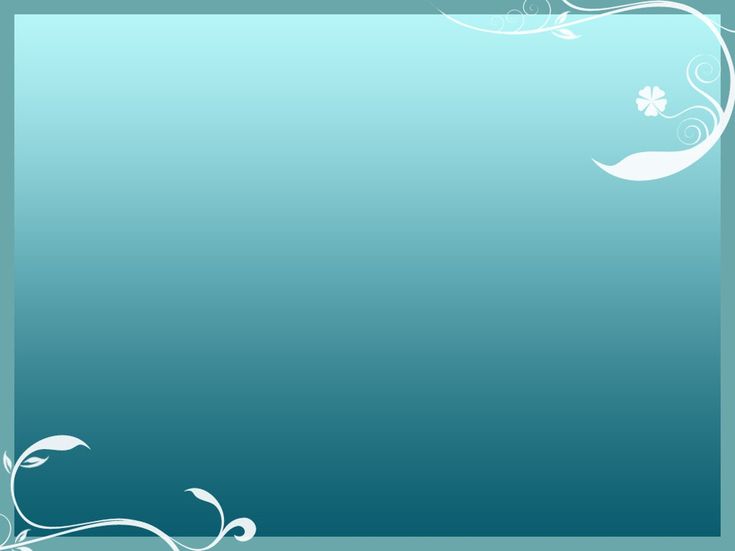 Повторение
аx = b – линейное уравнение, где x – неизвестная переменная; а, b – числа; а ≠ 0
х = b:a
-(x + a) = -x – a (все знаки в скобке меняются)
+ (a + b) = a + b (скобки опускаем без изменений)
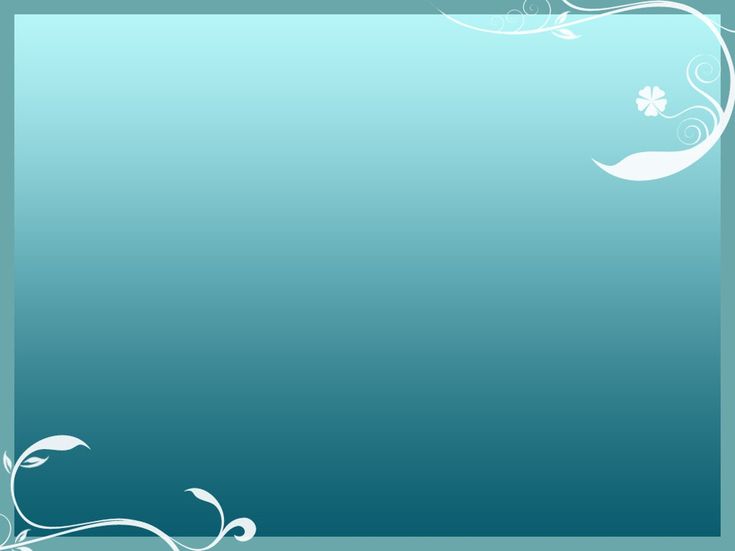 Повторение
аx = b – линейное уравнение, где x – неизвестная переменная; а, b – числа; а ≠ 0
х = b:a
-(x + a) = -x – a (все знаки в скобке меняются)
+ (a + b) = a + b (скобки опускаем без изменений)
2(a + b)
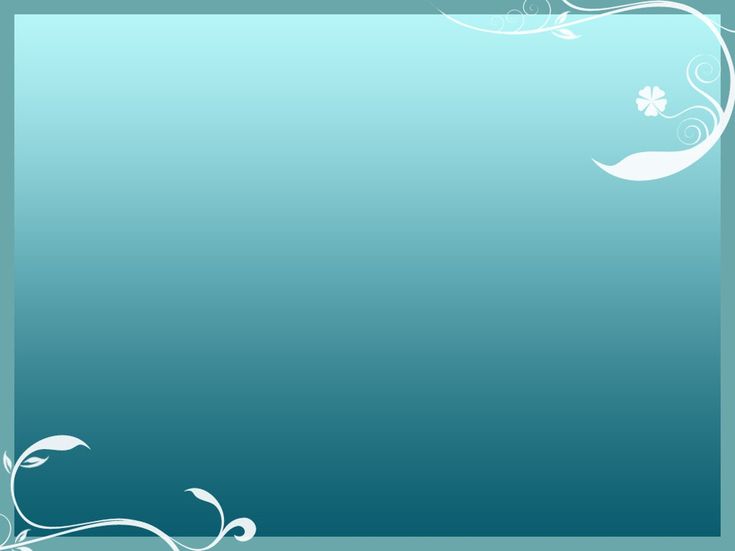 Повторение
аx = b – линейное уравнение, где x – неизвестная переменная; а, b – числа; а ≠ 0
х = b:a
-(x + a) = -x – a (все знаки в скобке меняются)
+ (a + b) = a + b (скобки опускаем без изменений)
2(a + b) = 2a + 2b (число умножаем на каждое слагаемое из скобки)
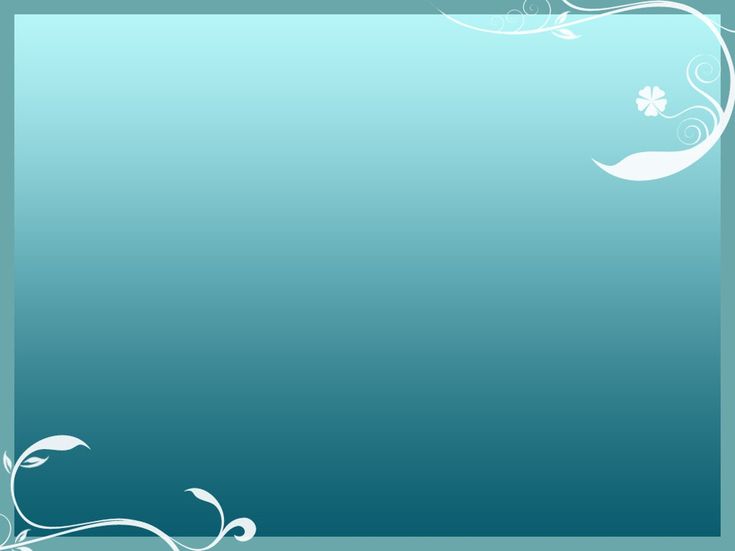 Повторение
аx = b – линейное уравнение, где x – неизвестная переменная; а, b – числа; а ≠ 0
х = b:a
-(x + a) = -x – a (все знаки в скобке меняются)
+ (a + b) = a + b (скобки опускаем без изменений)
2(a + b) = 2a + 2b (число умножаем на каждое слагаемое из скобки)
2х + 3 = 5
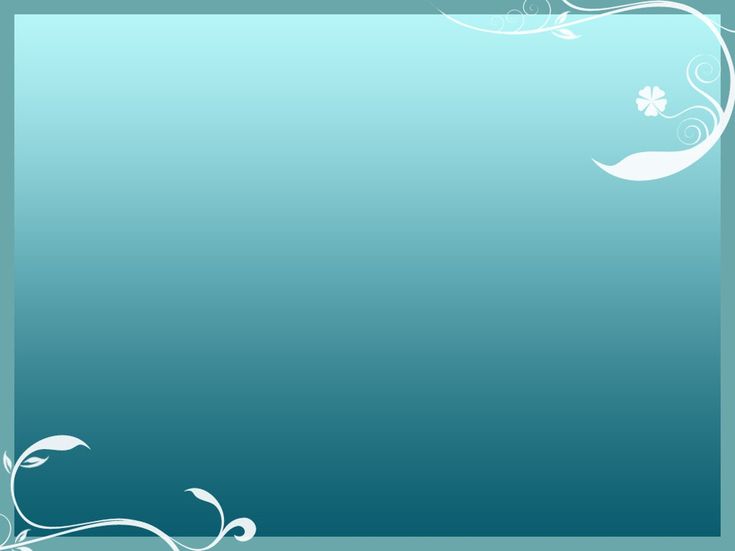 Повторение
аx = b – линейное уравнение, где x – неизвестная переменная; а, b – числа; а ≠ 0
х = b:a
-(x + a) = -x – a (все знаки в скобке меняются)
+ (a + b) = a + b (скобки опускаем без изменений)
2(a + b) = 2a + 2b (число умножаем на каждое слагаемое из скобки)
2х + 3 = 5 =>   2х = 5 – 3 (переносим число с противоположным знаком)
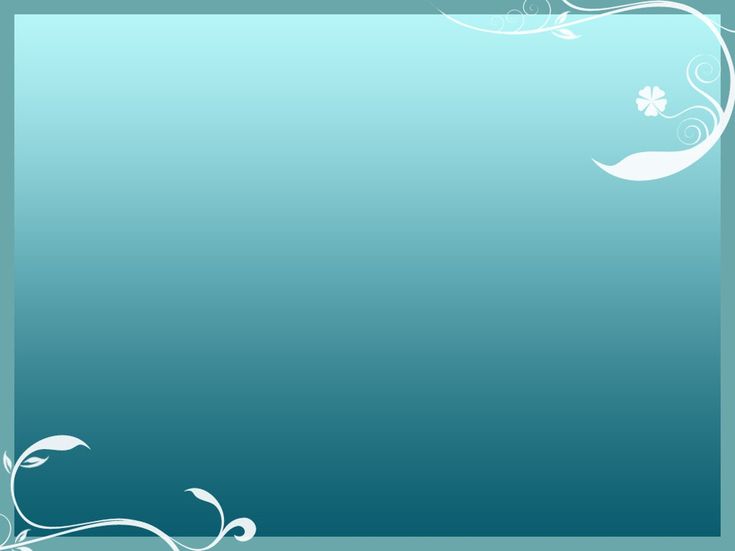 Найдите ошибку в решениях линейных уравнений .
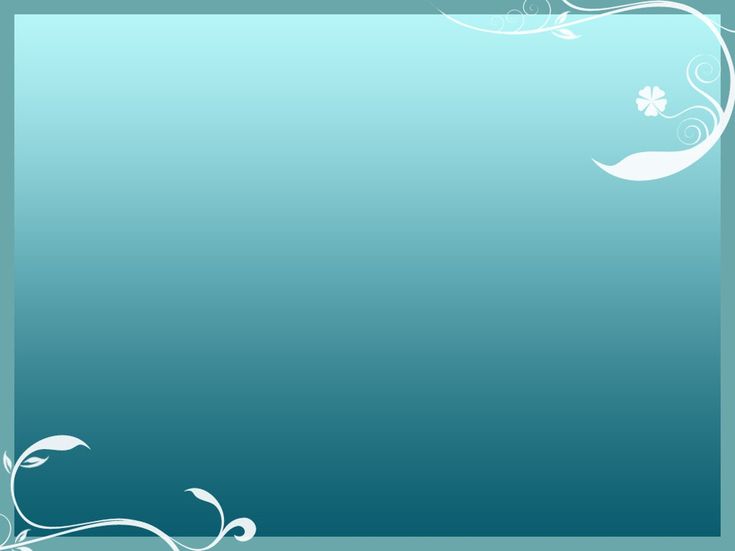 Правильные ответы:
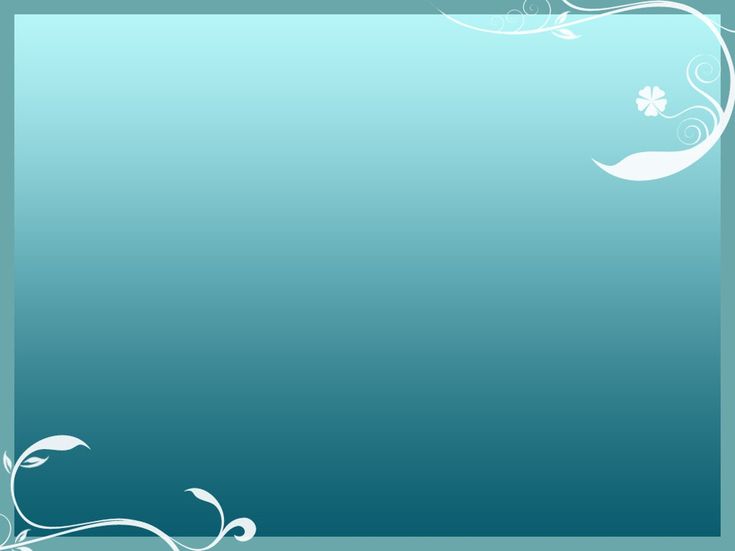 Решите уравнения     Составьте слово:        Ответы:
1. -2х-6х+10=2                 (   )                        х=2 (М)
2. -11+15х+27=7х            (   )                        х=1 (С)
3. 19х-6+7х=46                (   )                        х=-2 (У)
4. 15х+2х-10=24              (   )                        х=-3 (А)
5. 13-4х-9х=52                 (   )
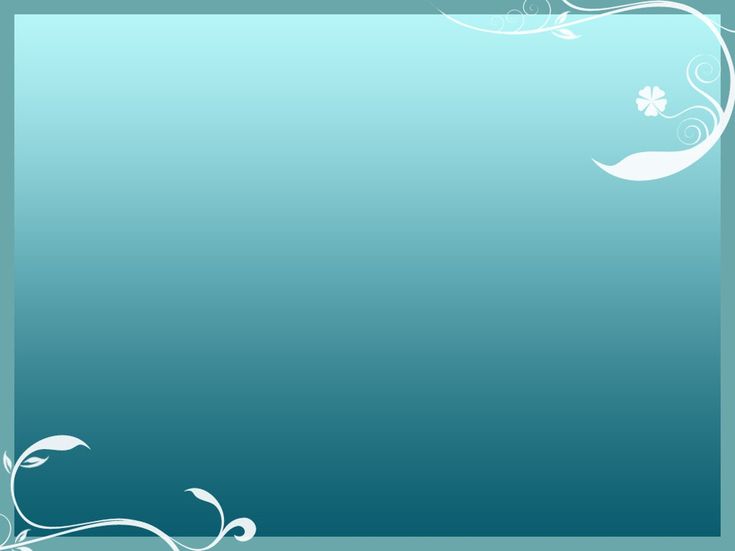 Решите уравнения     Ответ:     Составьте слово:
1. -2х-6х+10=2              х=1                (С)
2. -11+15х+27=7х         х=-2              (У)                        
3. 19х-6+7х=46             х=2                (М)                       
4. 15х+2х-10=24           х=2                (М)  
5. 13-4х-9х=52              х=-3               (А)
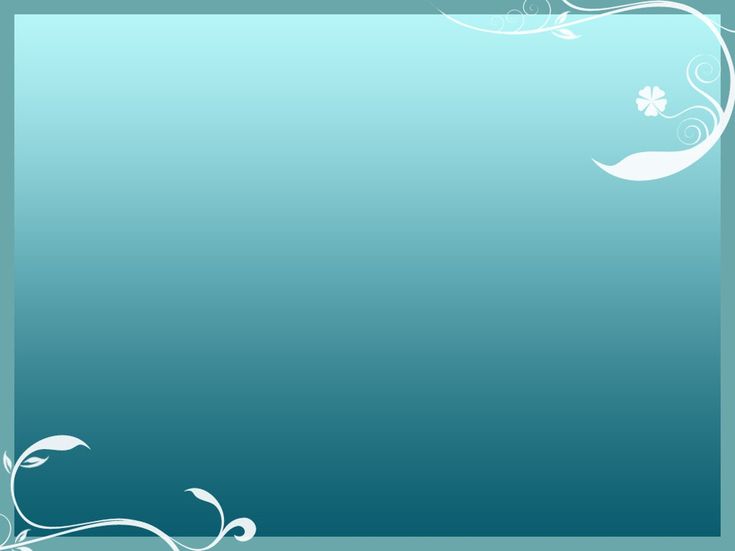 Задача №1
Папе, маме и мне вместе 95 лет.
Сколько лет каждому, если мама в 3 раза старше меня, а папа на 4 года старше мамы?
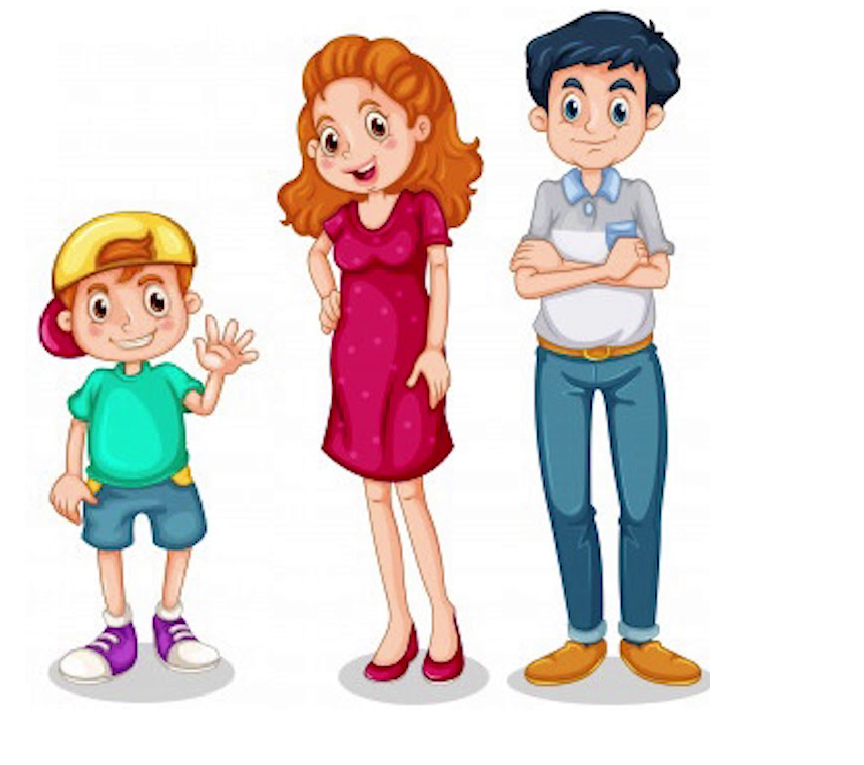 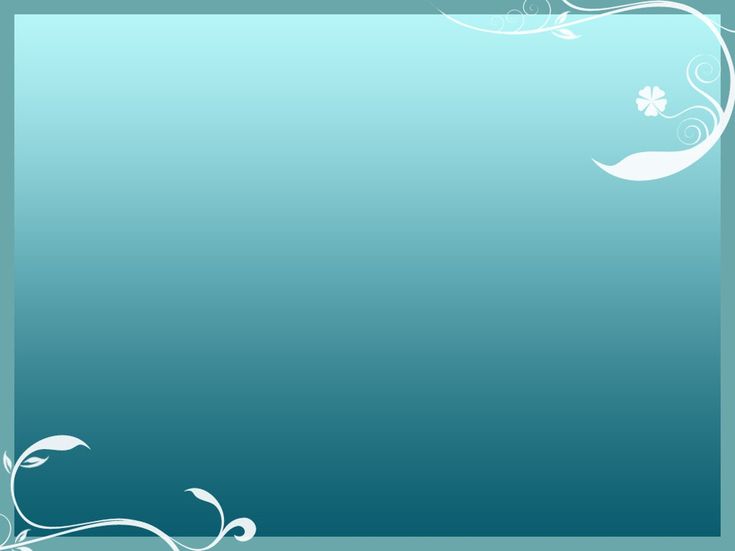 Задача №1
Папе, маме и мне вместе 95 лет.
Сколько лет каждому, если мама в 3 раза старше меня, а папа на 4 года старше мамы? 
Папа- ? на 4 года старше 
Мама- ? в 3 раза старше
Я- ?
95 л
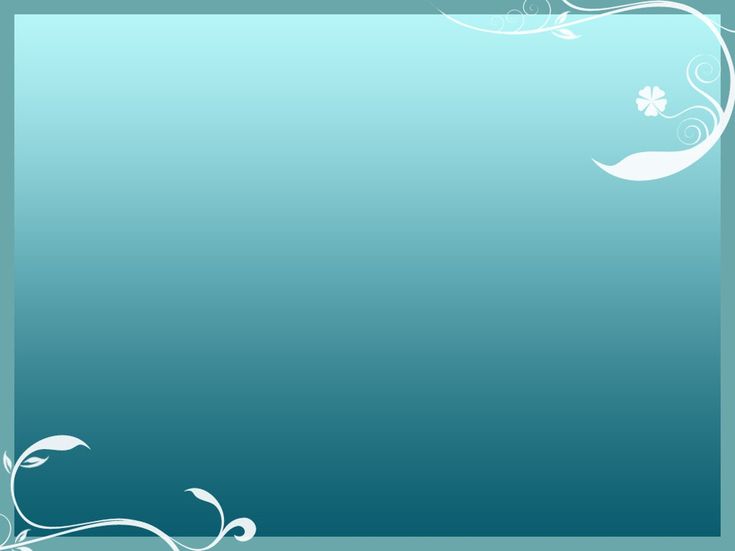 Задача №1
Папе, маме и мне вместе 95 лет.
Сколько лет каждому, если мама в 3 раза старше меня, а папа на 4 года старше мамы? 
Папа- ? на 4 года старше 
Мама- ? в 3 раза старше
Я- ?
Пусть мне- Х лет,  мама в 3 раза старше –(3Х) лет. Папа на 4 года старше, чем мама, значит -(3Х+4) года. Всем троим 95 лет. Составим уравнение:
95 л
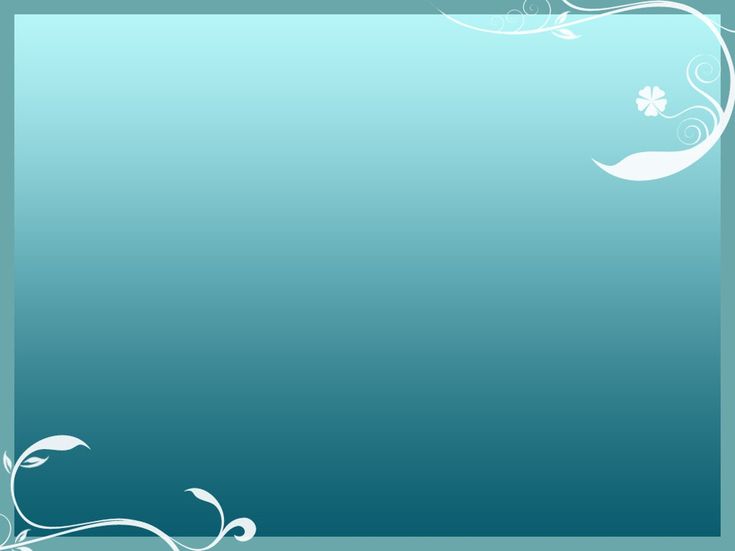 Пусть мне- Х лет, мама в 3 раза старше –(3Х) лет. Папа на 4 года старше, чем мама, значит-(3Х+4) года. Всем троим 95 лет. Составим уравнение:
    Х+3Х+(3х+4)=95
     1Х+3Х+3Х+4=95
     7Х+4=95
     7Х=95-4
     7Х=91
     Х=91:7
     Х=13 (лет)- мне
     13*3=39 (лет)- маме
     39+4=43 (года)- папе
Ответ: Мне-13л, Маме-39л, Папе-43 г.
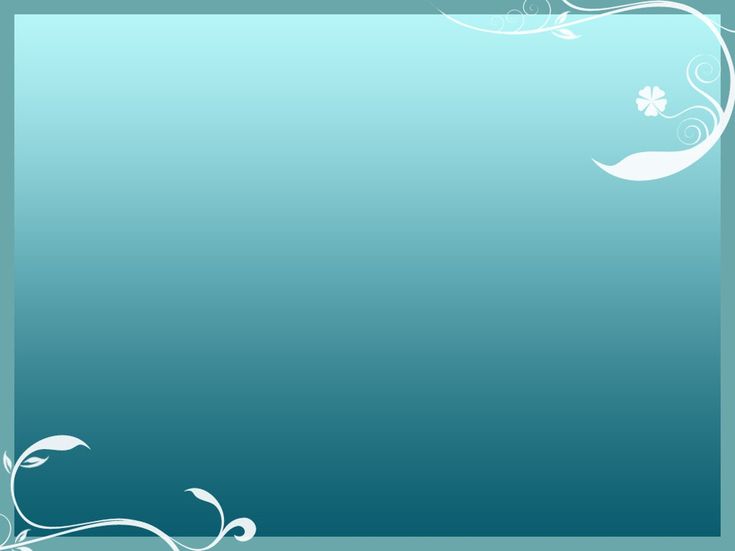 Математическая грамотность
В школе, где учится Оля, учитель по физике дал тесты, которые оцениваются по 100- балльной шкале. Оля набрала в среднем по 60 баллов за первые четыре теста по физике. За пятый тест она получила 80 баллов. Какое количество баллов в среднем Оля набрала после всех пяти тестов?
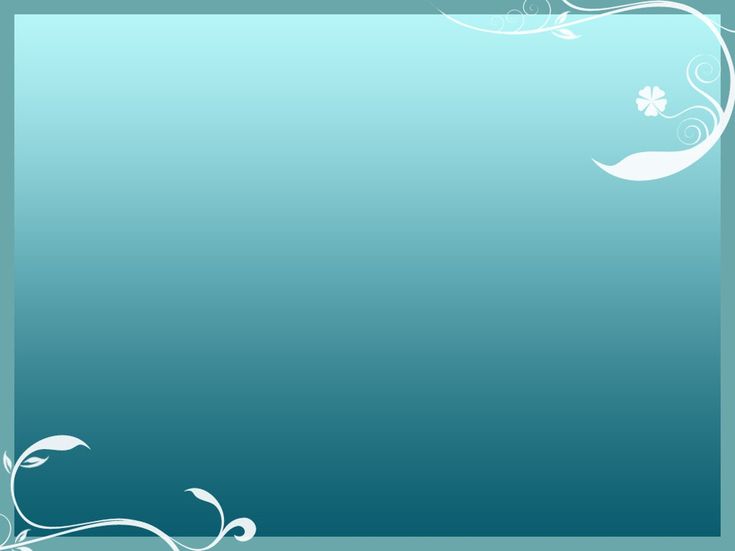 Решение:
Среднее значение = среднему арифметическому

(60+60+60+60+80):5=
=320:5=64 (балла)


Ответ: 64 балла
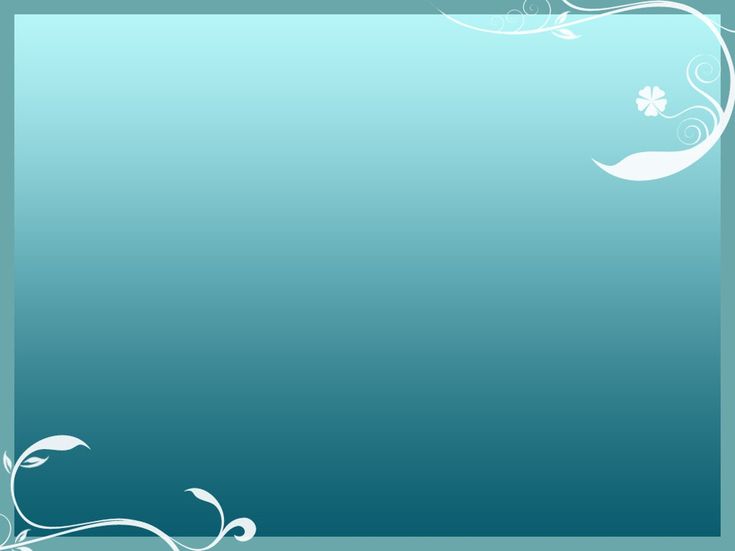 Физкультминутка
Дружно с вами мы считали и про числа рассуждали,
А теперь мы дружно встали, свои косточки размяли.
На счёт раз кулак сожмем, на счёт два в локтях сомкнём.
На счёт три - прижмём к плечам, на 4- к небесам
Хорошо прогнулись, и друг другу улыбнулись
Про пятёрку не забудем- добрыми всегда мы будем.
На счёт шесть прошу всех сесть.
Числа, я, и вы, друзья, вместе дружная 7-я.
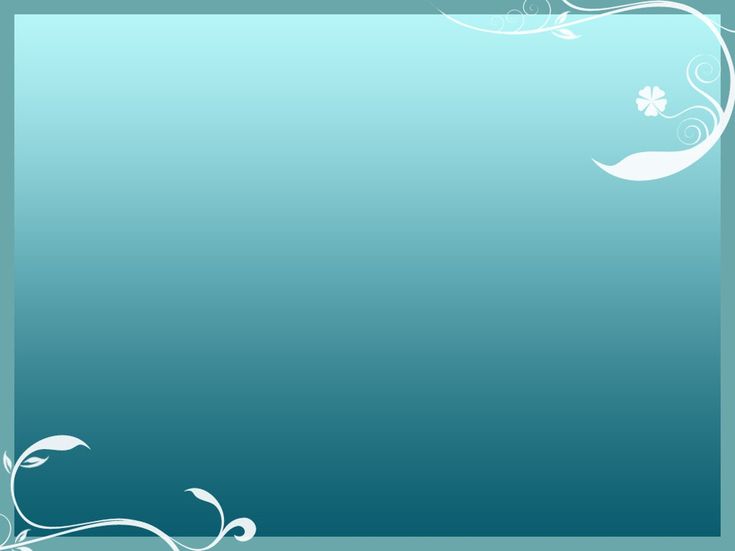 Задача
На доске записали двухзначное число. После того, как к нему прибавили его половину и вычли третью часть этого числа, то получилось число 14. Какое число первоначально было записано на доске?
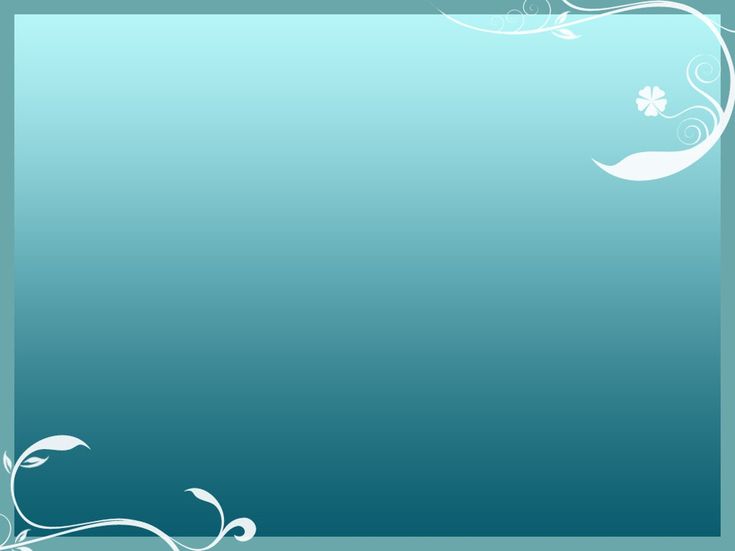 Решение:
Пусть х- задуманное число,
    половина числа - это     х , а третья часть - это     х. Составим уравнение:
    х +    х  -    х = 14
    х (   +    -   ) = 14
    х (   +   -    )= 14
    x *    = 14
    x = 14 :    =     *
    x =       =      = 12
    Ответ: 12
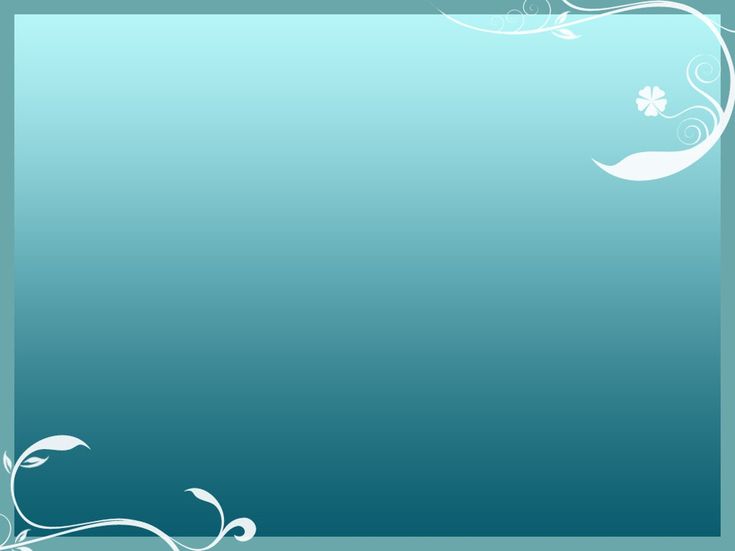 Математическая грамотностьЗадача
Степан строит ступенчатую модель из квадратов. Ниже приведены этапы построения.



Как видно на рисунке, Степан использует 1 квадрат на первом этапе, 3 на втором и 6 на третьем. Сколько квадратов ему нужно будет использовать на четвертом этапе?
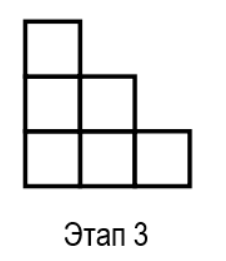 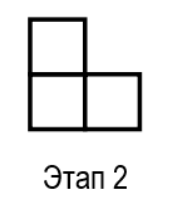 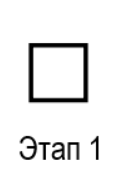 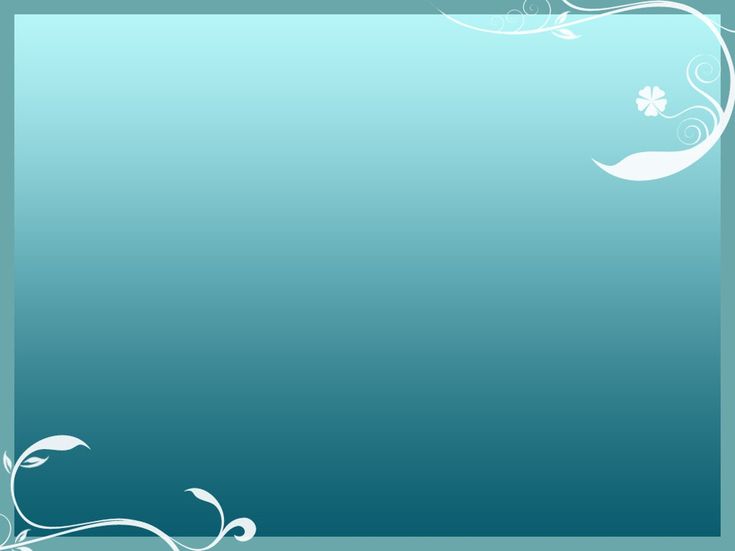 Решение:
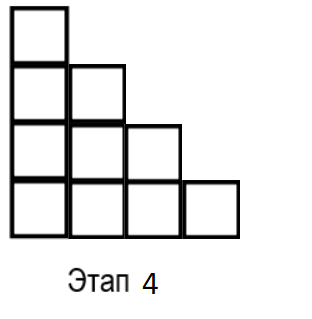 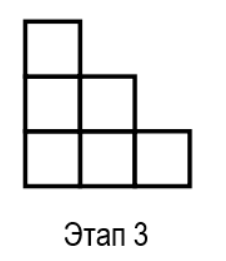 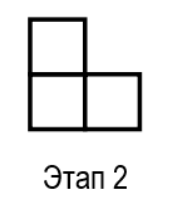 На втором этапе прибавилось 2 квадрата, на третьем этапе-3 квадрата, соответственно на четвертом этапе прибавится 4 квадрата. 
Значит к квадратам третьего этапа(6 ) надо прибавить 4 квадрата. 
Ответ: 10 квадратов
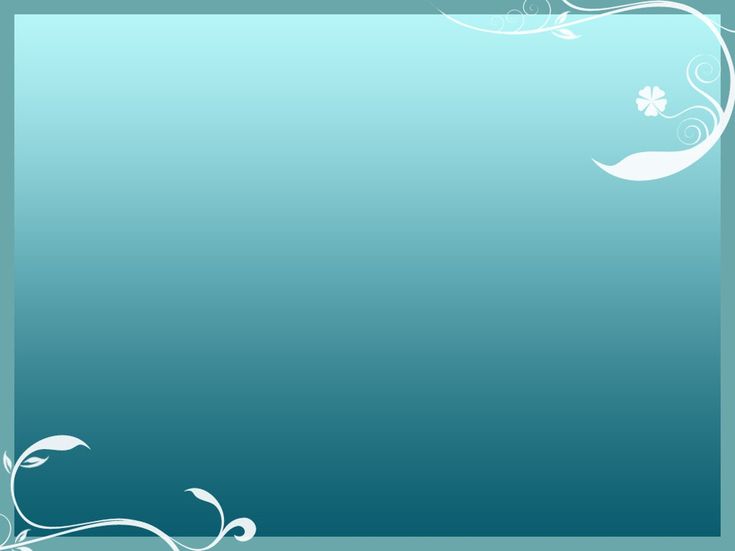 Математическая грамотность
Ваша семья проживает в квартире и получает ежемесячные квитанции на оплату коммунальных услуг. В таблице ниже представлены данные о расходах на различные коммунальные услуги за три месяца.



	

1)Заполните колонку "Итоговая сумма": Найдите итоговую сумму расходов за каждый месяц.
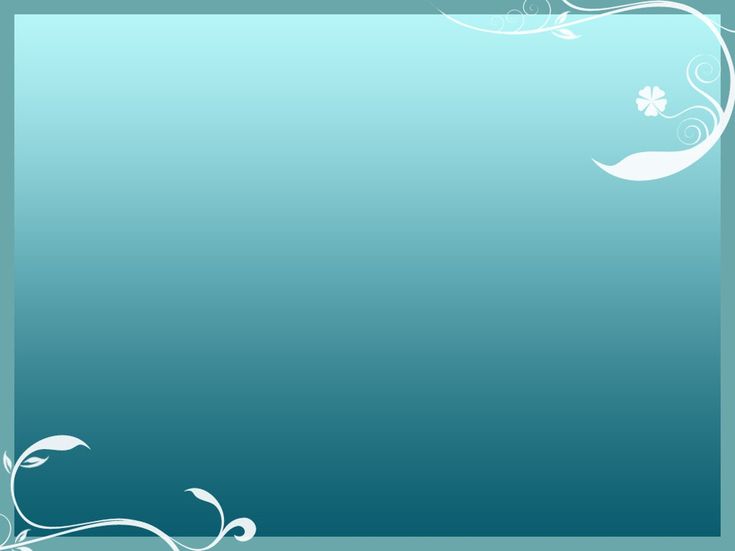 Решение:
1)Январь: 1500 + 600 + 1000 = 3100 руб.

Февраль: 1600 + 500 + 850 = 2950 руб.

Март: 1700 + 700 + 900 = 3300 руб.
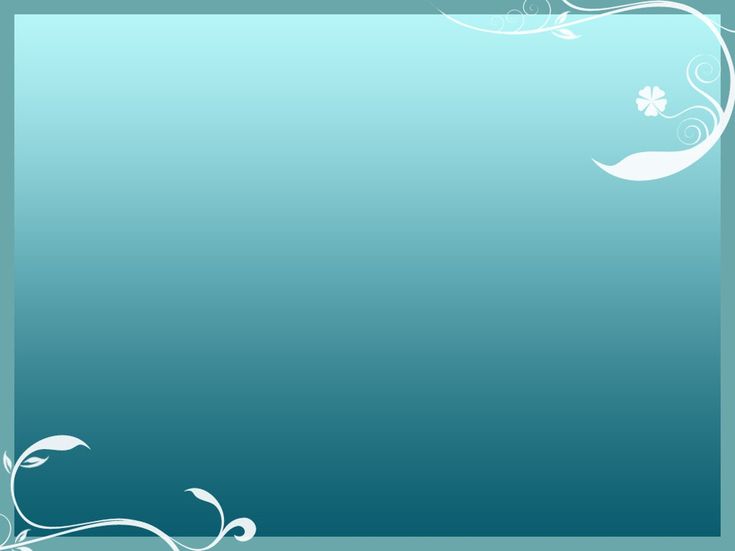 Математическая грамотность
Ваша семья проживает в квартире и получает ежемесячные квитанции на оплату коммунальных услуг. В таблице ниже представлены данные о расходах на различные коммунальные услуги за три месяца.
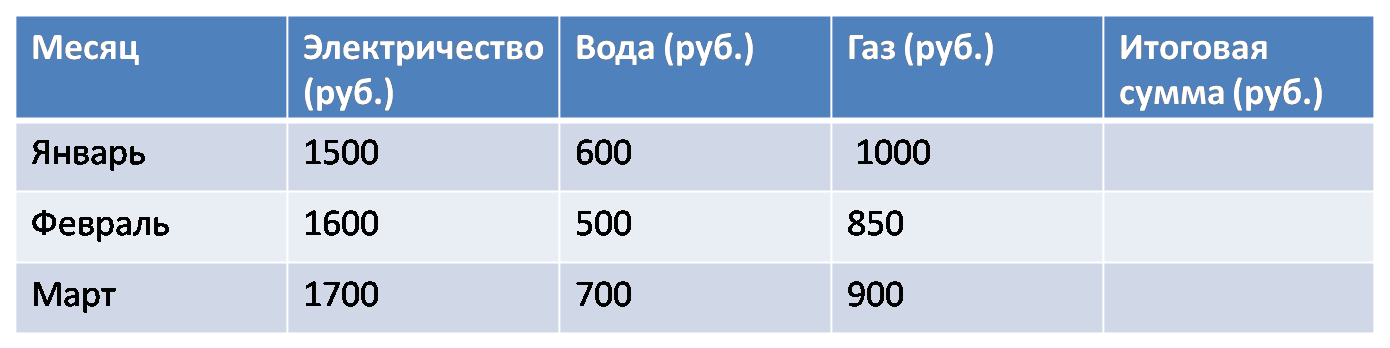 2)Сравните расходы. В каком месяце ваши расходы на коммунальные услуги были наибольшими?
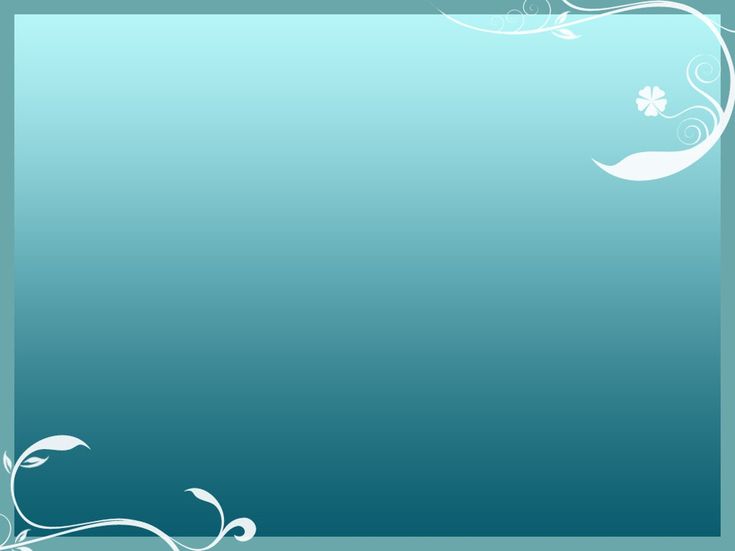 Решение:
2) Март: 3300 руб.
 (наибольшие расходы)
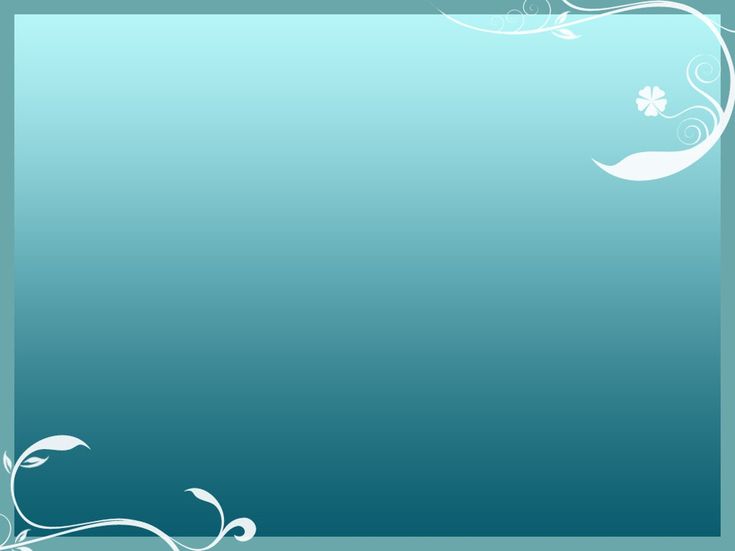 Математическая грамотность
Ваша семья проживает в квартире и получает ежемесячные квитанции на оплату коммунальных услуг. В таблице ниже представлены данные о расходах на различные коммунальные услуги за три месяца.
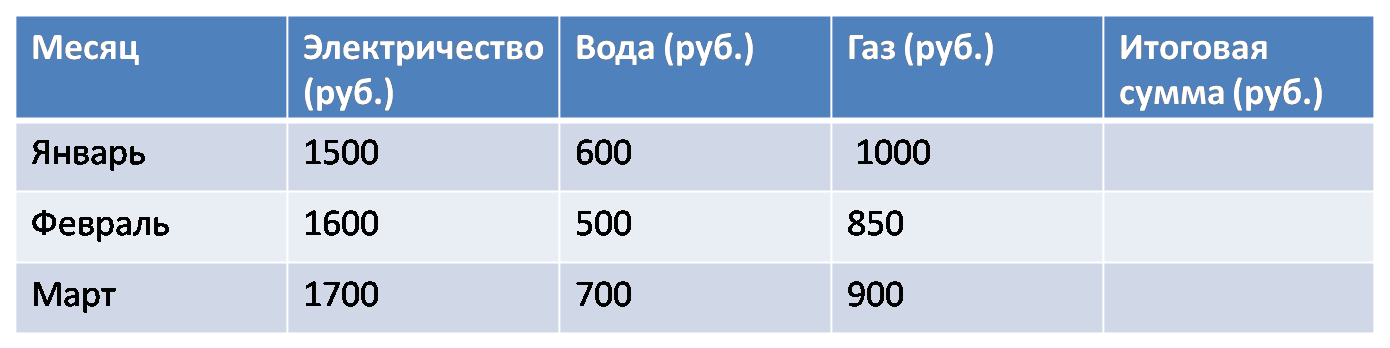 3)Сколько рублей нужно заплатить за газ за эти 3 месяца?
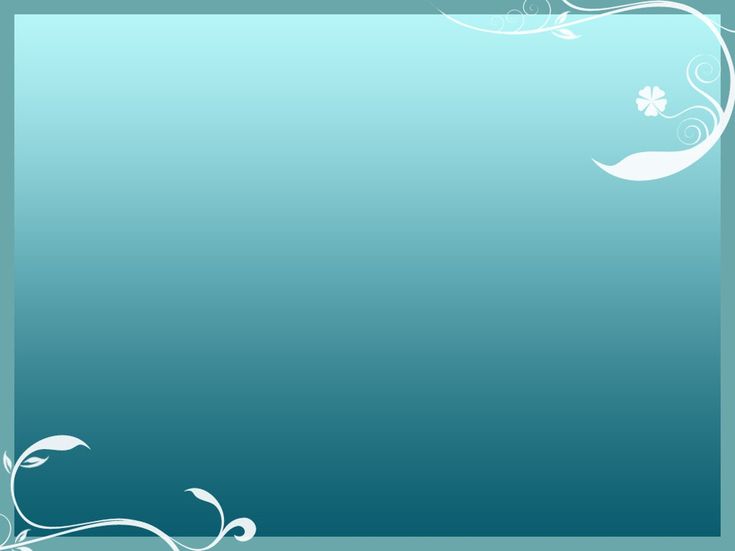 Решение:
3) Газ: 1000+850+900=2750 руб.
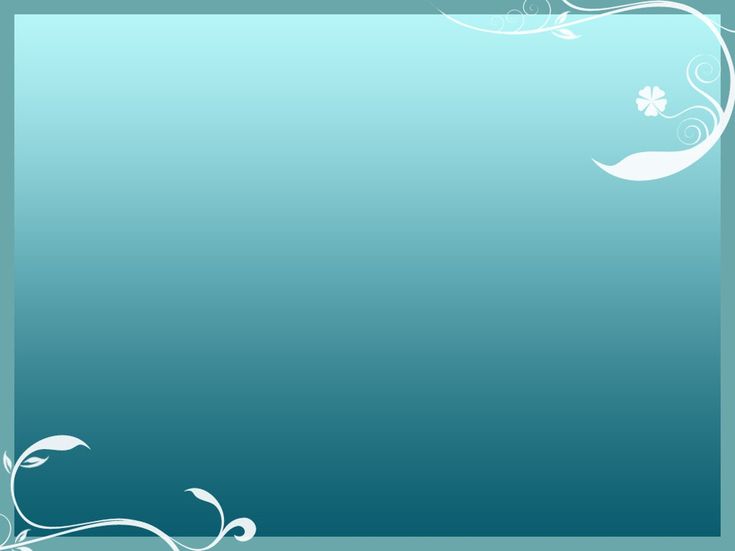 Рефлексия
Урок прошёл удачно: я участвовал в 
             работе класса, с заданиями справился.  
             Я очень доволен собой

             Сегодня на уроке не все задания оказались   
             легкими. Мне было трудно , но я справился.
             Я доволен собой!

             Задания на уроке оказались трудными. 
            Мне нужна помощь!
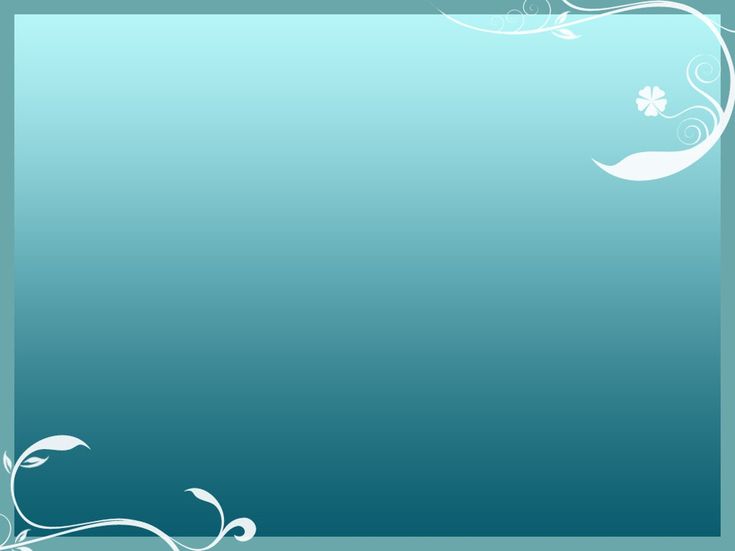 Домашнее задание
Задача
    На три полки поставили 278 книг. На первую из них поставили на 14 книг больше, чем на вторую. На третью полку в два раза больше, чем на вторую. 
    Сколько книг поставили на первую полку?
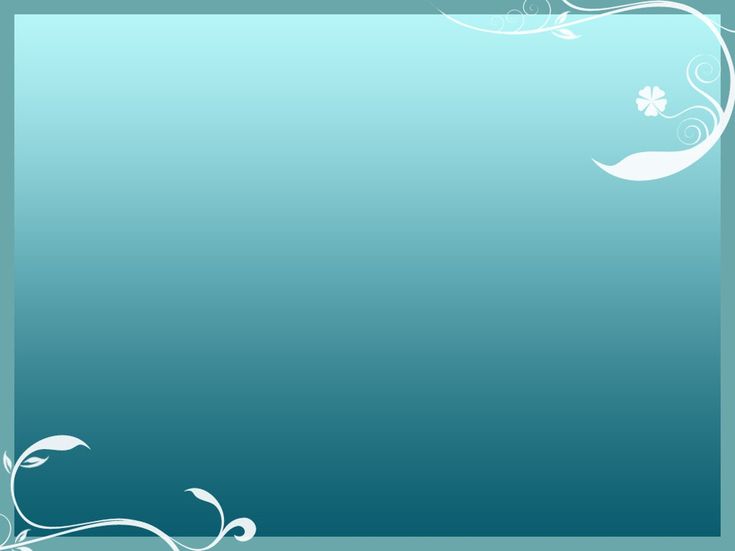 Подведение итогов урока.
Чему вы научились на уроке?
Что вам понравилось? 
Почему?
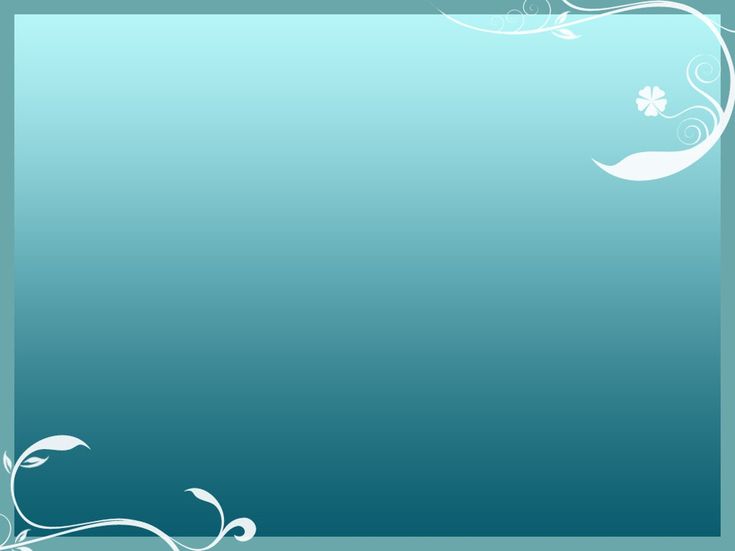 Спасибо за внимание!